Základní škola a Mateřská škola, Pavlice, okres ZnojmoOP VK 1.4 75021293Tematický celek: Jazyk českýNázev a číslo učebního materiáluVY_32_INOVACE_02_07 PředložkyPaedDr. Tamara KučerováAnotace: učební materiál slouží k procvičování učiva o slovních druzích Metodika: prezentace slouží k předvedení na interaktivní tabuli
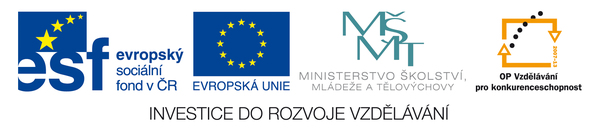 Předložky
Předložky se pojí s podstatnými jmény.
Předložky
Neslabičné – k, v, s, z, 

Jednoslabičné – u, za, před, na, pod, o, od, ve

Dvojslabičné – mezi, nade, vedle, kolem, proti

Trojslabičné – okolo
Podtrhni předložky
Na kopečku stojí rozhledna s krásným výhledem po okolí. V rybníku se proháněli kapři s cejny. Pod stolem vedle dveří se choulí kočka se svým koťátkem. Jedeme okolo naší školy s naším novým autem. Prostrčil dopis pode dveřmi. Ušila šaty pro panenku z červené látky s puntíky. Jedeme k tetě na vesnici. Po vyučování jedeme na nákupy. Dostal jsem od tety míč.
Řešení.
Na kopečku stojí rozhledna s krásným výhledem po okolí. V rybníku se proháněli kapři s cejny. Pod stolem vedle dveří se choulí kočka se svým koťátkem. Jedeme okolo naší školy s naším novým autem. Prostrčil dopis pode dveřmi. Ušila šaty pro panenku z červené látky s puntíky. Jedeme k tetě na vesnici. Po vyučování jedeme na nákupy. Dostal jsem od tety míč.
Přidej přídavné a podstatné jméno k předložce
k
na
v
před
za
u
pod
od
okolo
pro
z
s
přes
mezi
do
po
nad
ve